BİLGİ YARIŞMASINA HOŞGELDİNİZ
BAŞLAYALIM
Aşağıdaki meyvelerden hangisi Akdeniz İkliminde üretilir
Kivi
Kiraz
Portakal
Ayva
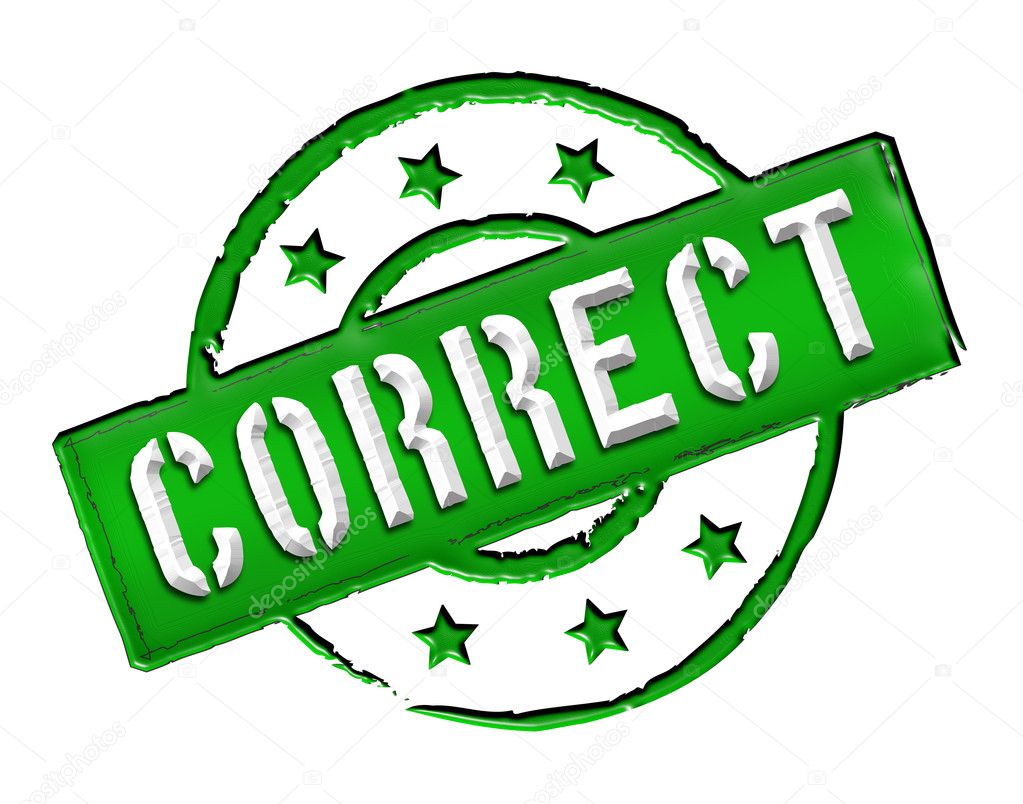 Diğer soruya geç
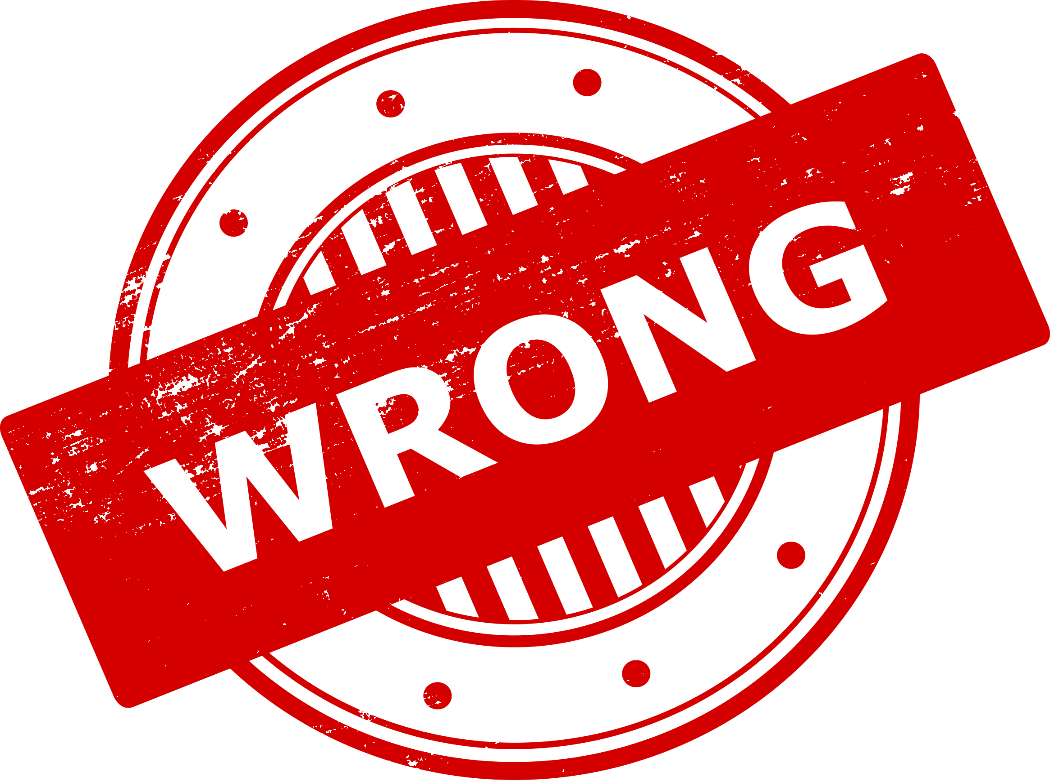 Soruya geri dön
Hollandanın başkenti aşağıdakilerden hangisidir
Paris
Amsterdam
Moskova
Berlin
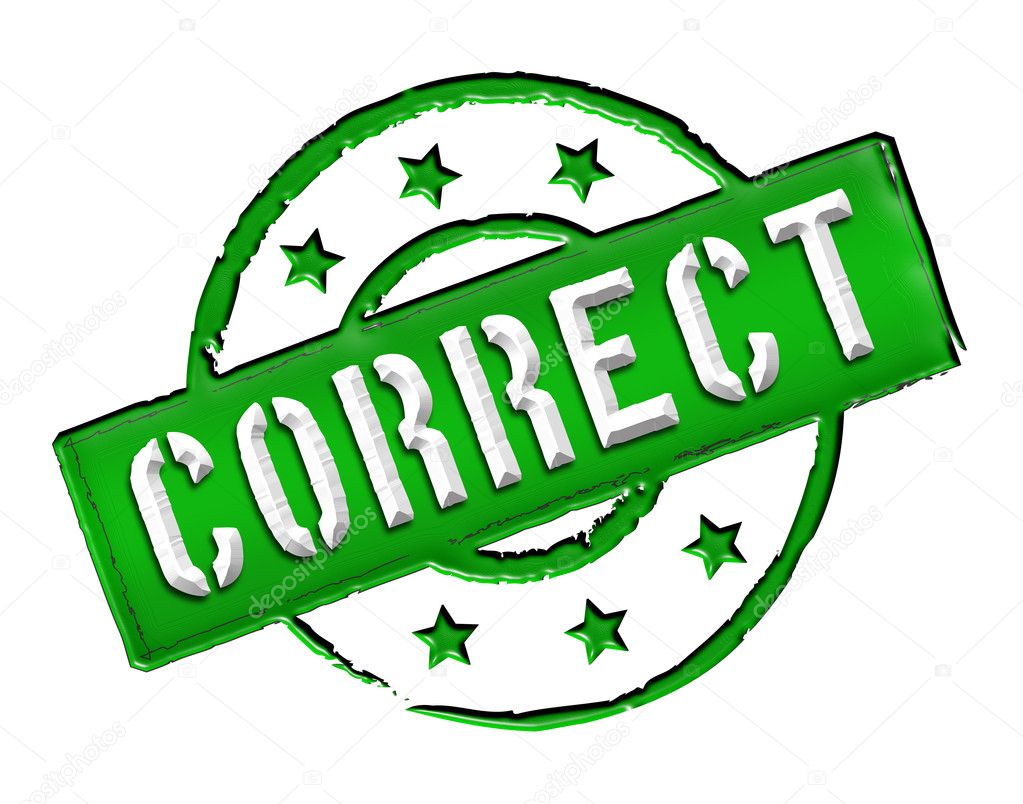 Diğer soruya geç
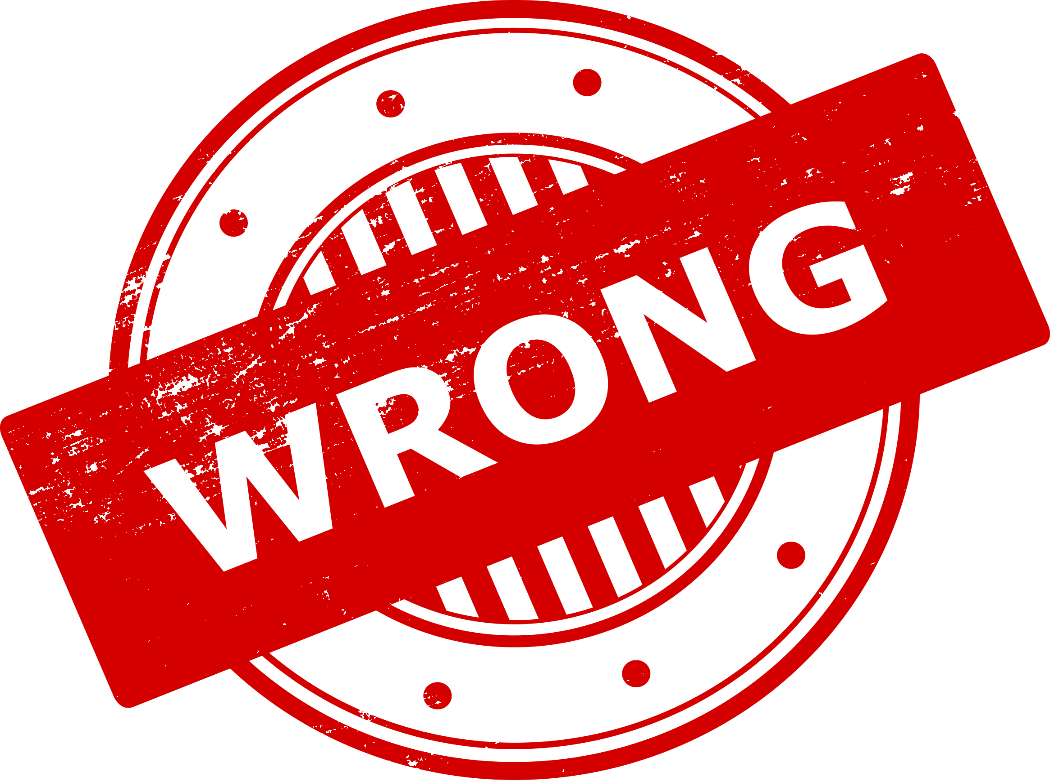 Soruya geri dön
Mustafa Kemal ATATÜRKÜN ölüm tarihi hangi şıkta doğru olarak verilmiştir
12 Kasım 1938
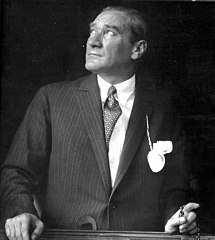 15 Kasım 1938
10 Kasım 1938
17 Kasım 1935
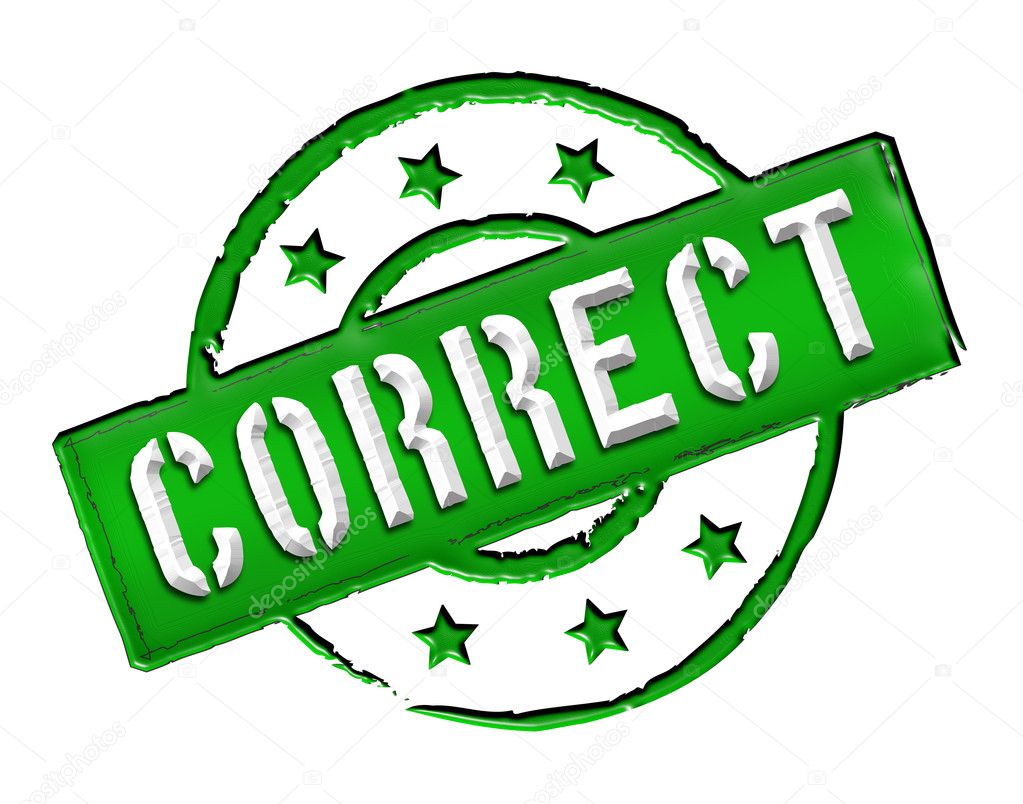 Diğer soruya geç
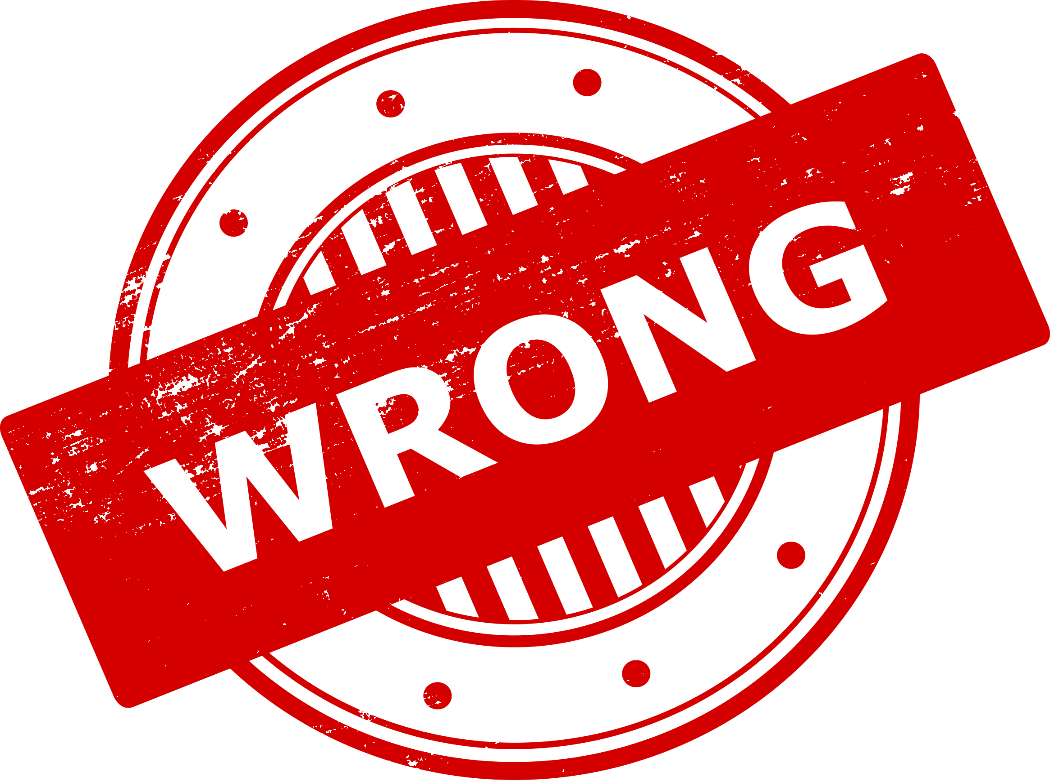 Soruya geri dön
Dünyanın ilk haritasını çizen ünlü Türk denizci kimdir
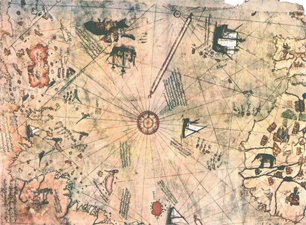 Umur Bey
Piyale Paşa
Piri Reis
Murat Reis
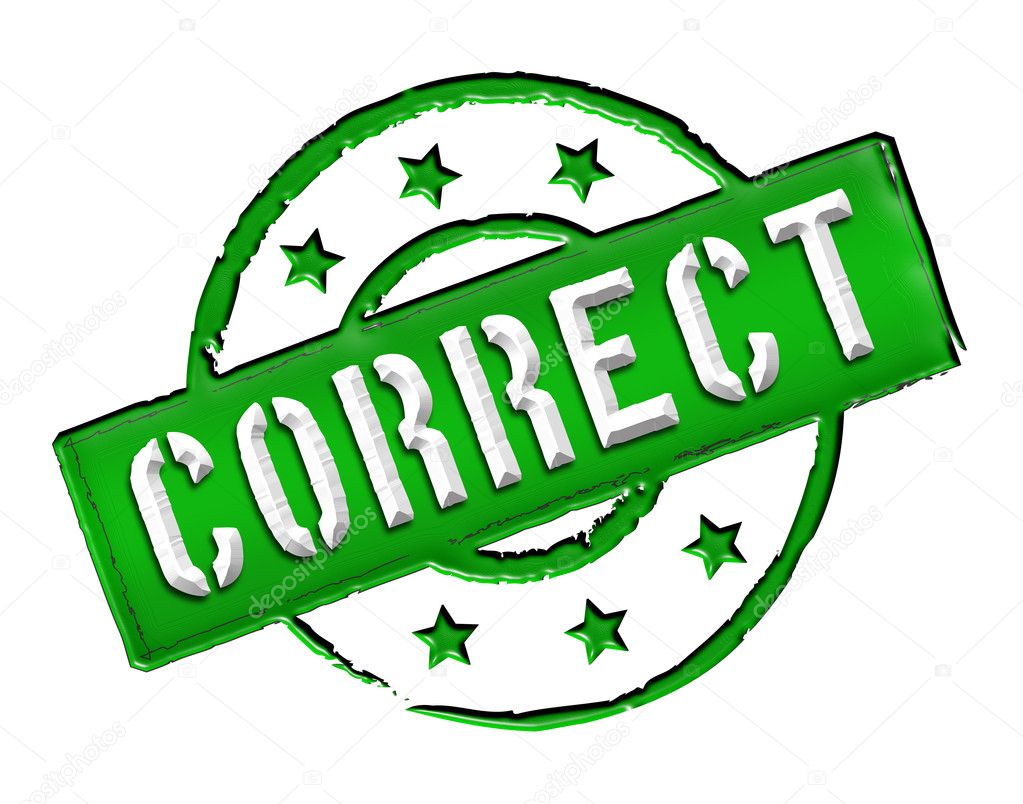 Diğer soruya geç
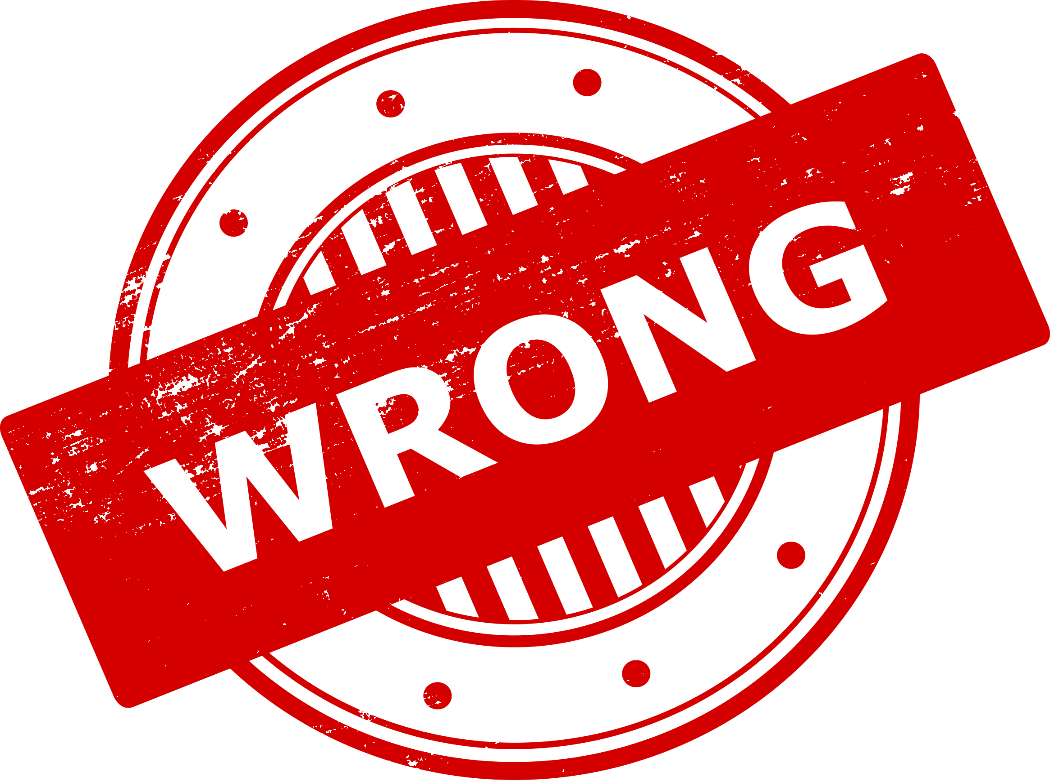 Soruya geri dön
Türkiyede kaç il vardır
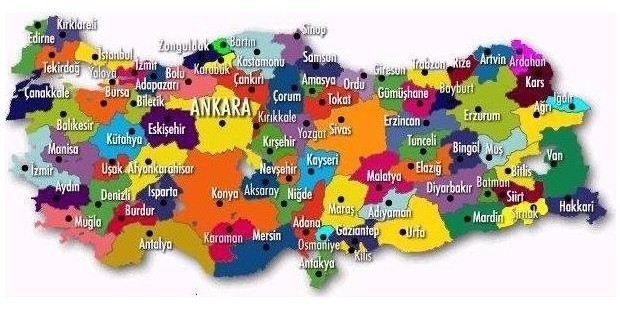 80
84
81
82
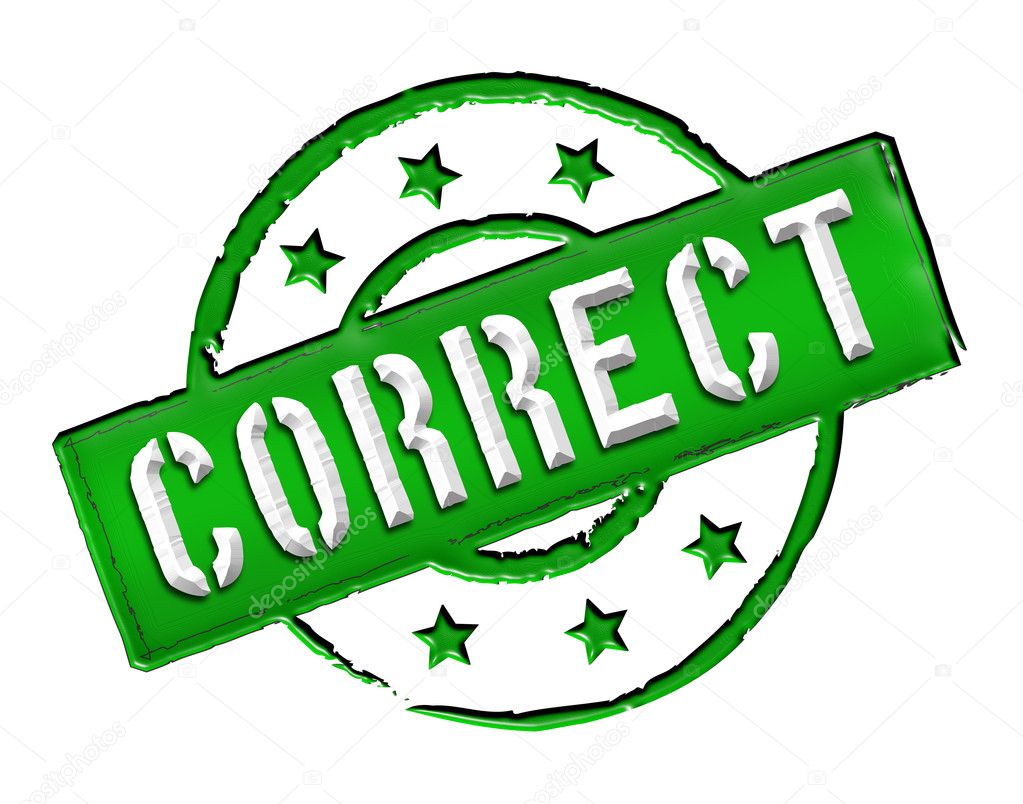 Diğer soruya geç
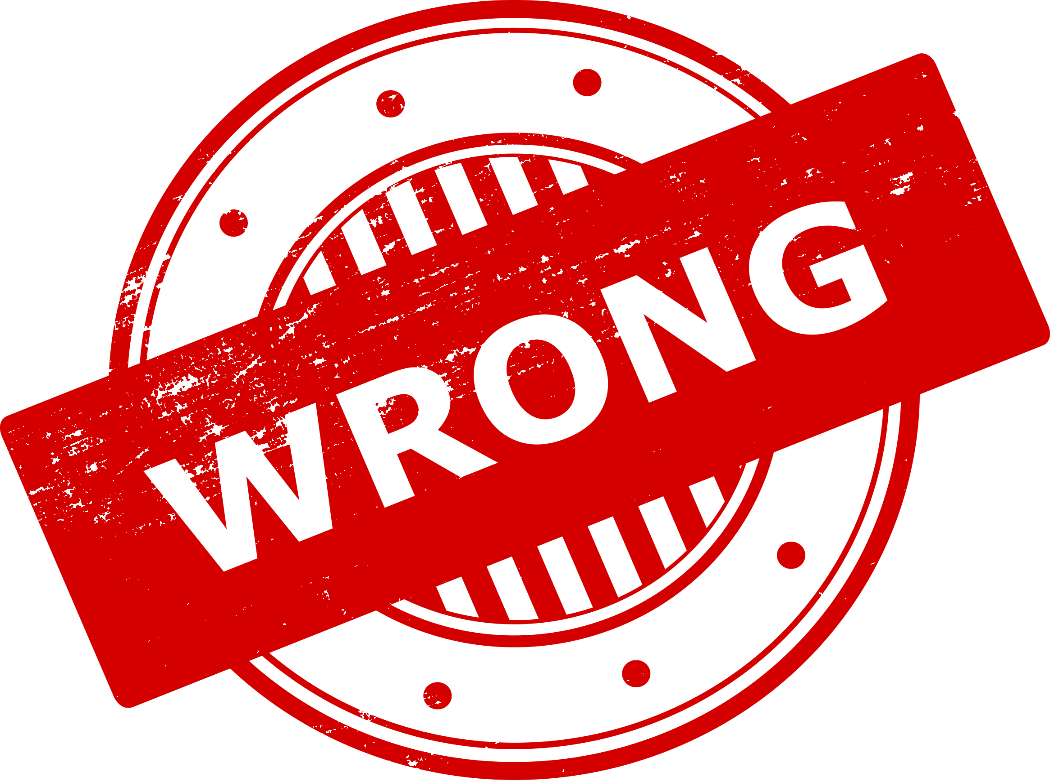 Soruya geri dön
Tarihi Aspendos tiyatrosu hangi ilimizde bulunmaktadır
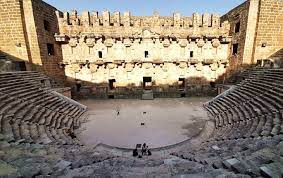 Ankara
Antalya
İstanbul
Mardin
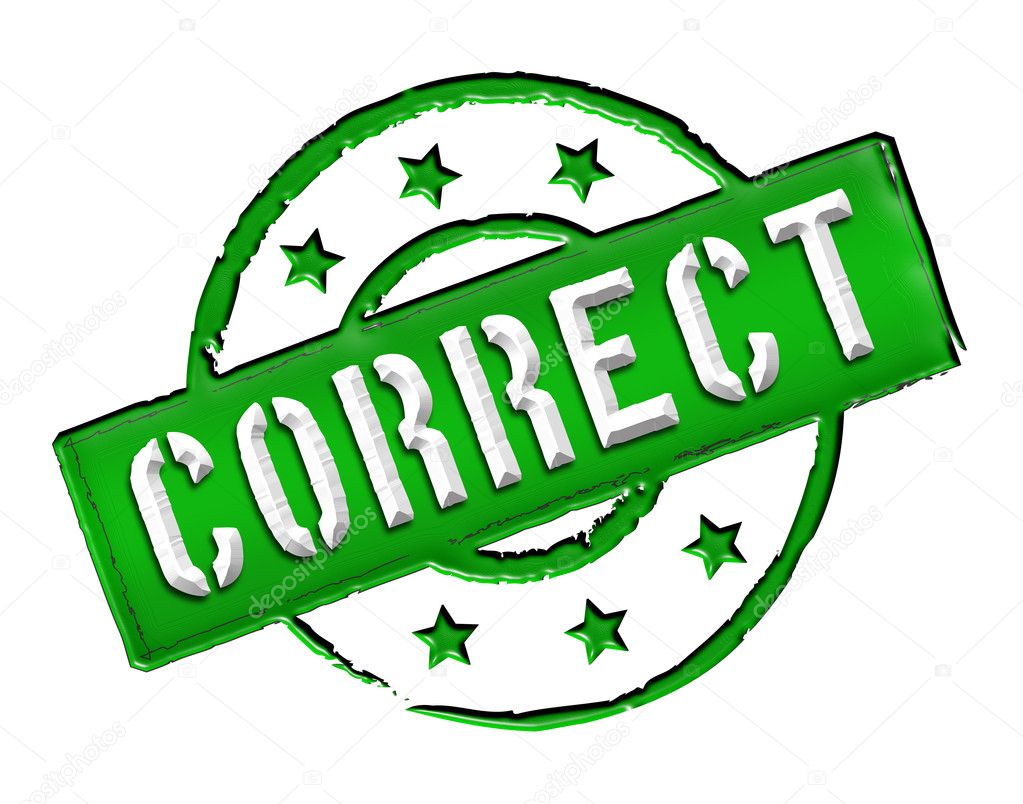 Diğer soruya geç
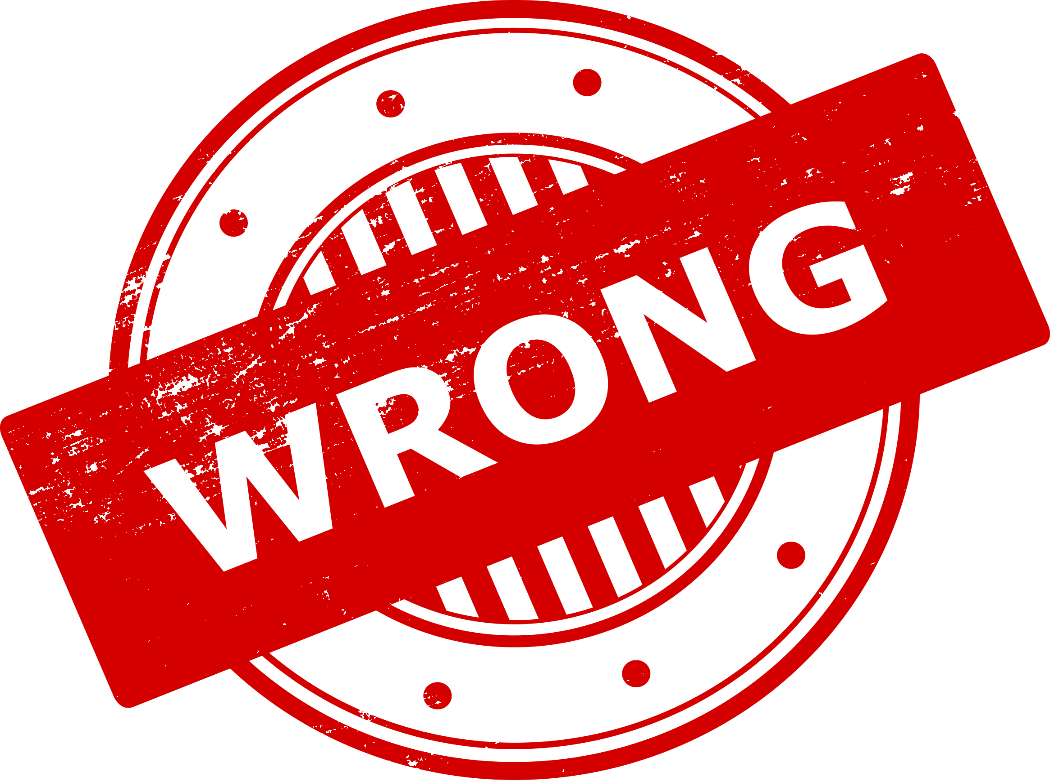 Soruya geri dön
Türkiyenin en büyük yüz ölçümüne sahip olan il hangi ilimizdir
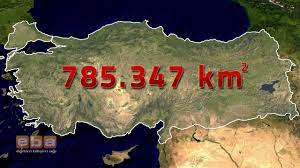 Ankara
Konya
İzmir
Yalova
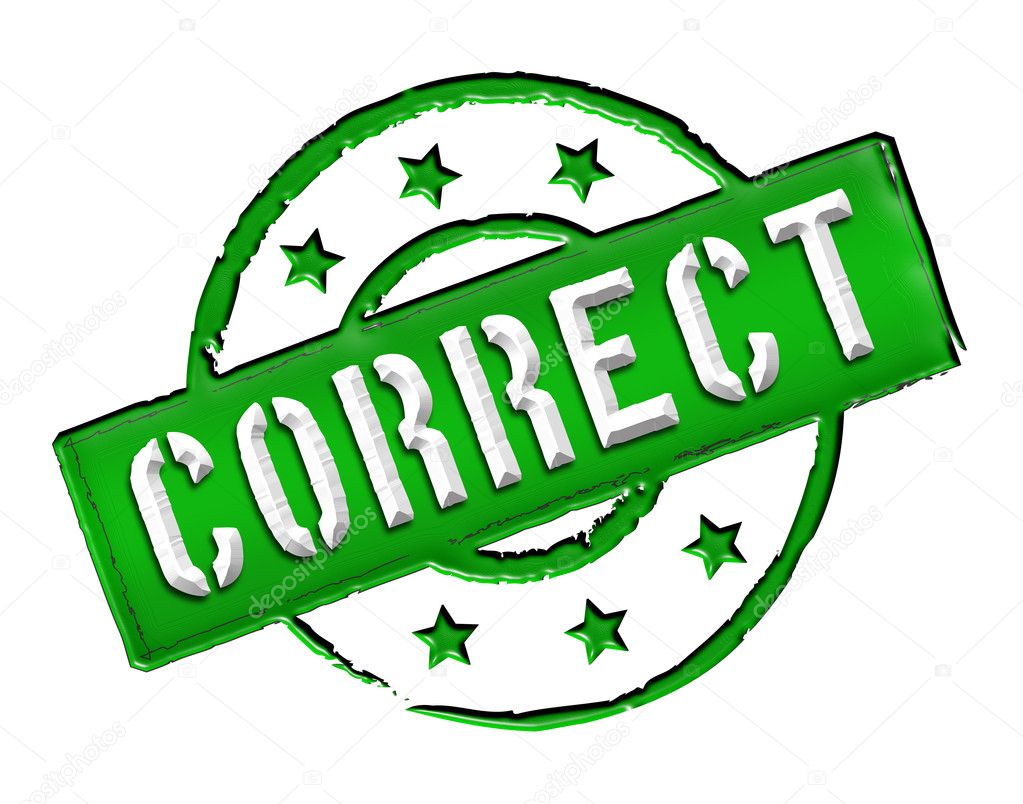 Diğer soruya geç
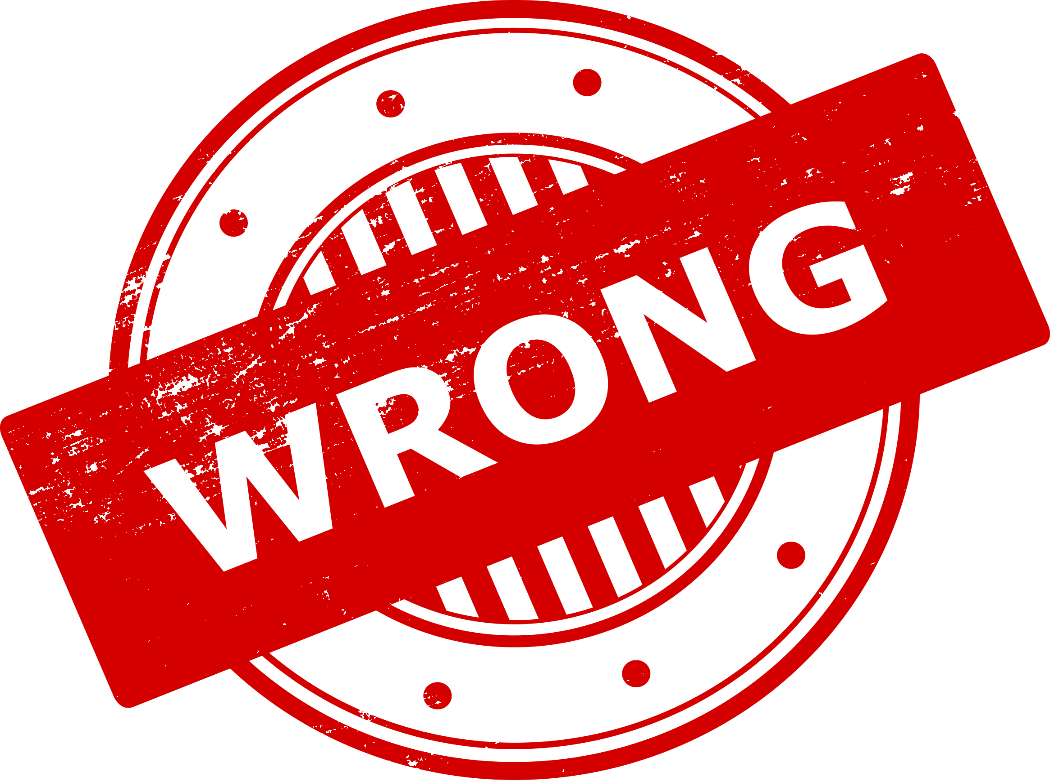 Soruya geri dön
Aşağıdaki köpeğin cinsi nedir
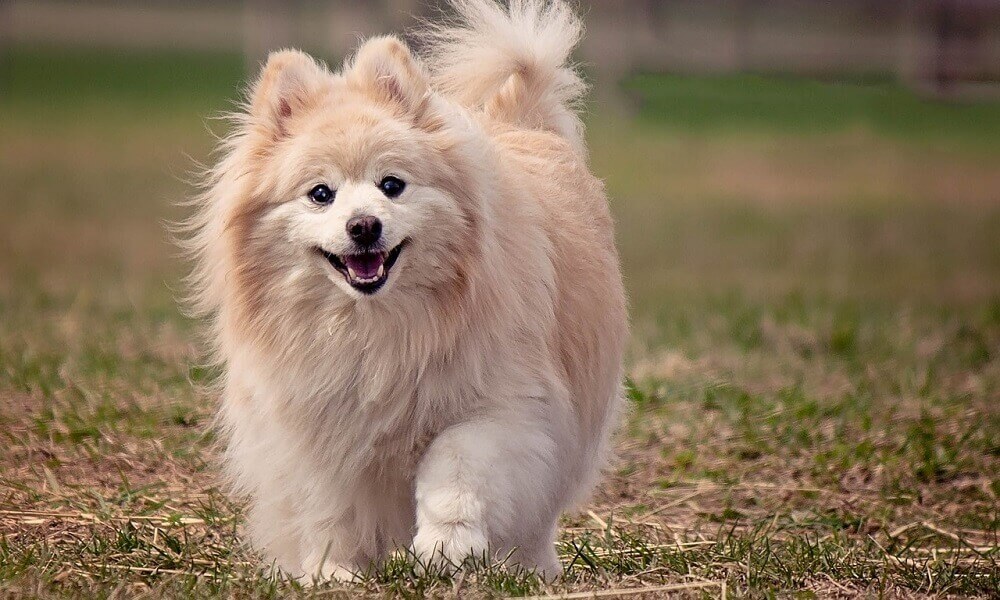 Pomeranian
Golden Retriever
Pug
King Charles
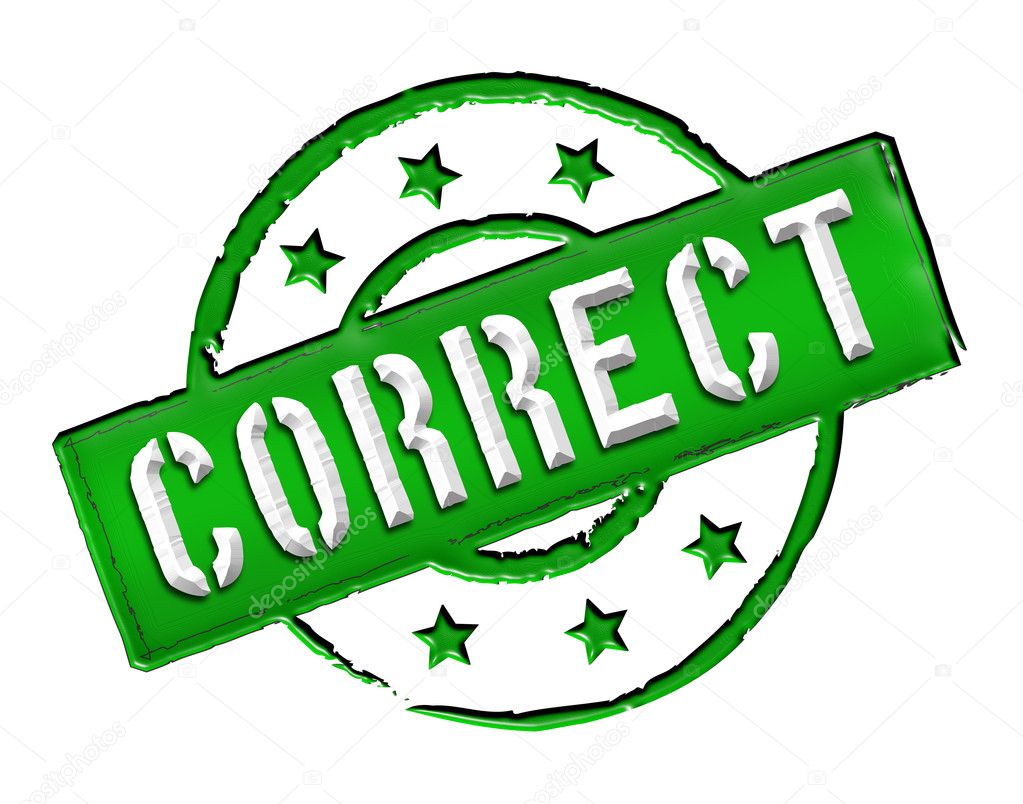 Diğer soruya geç
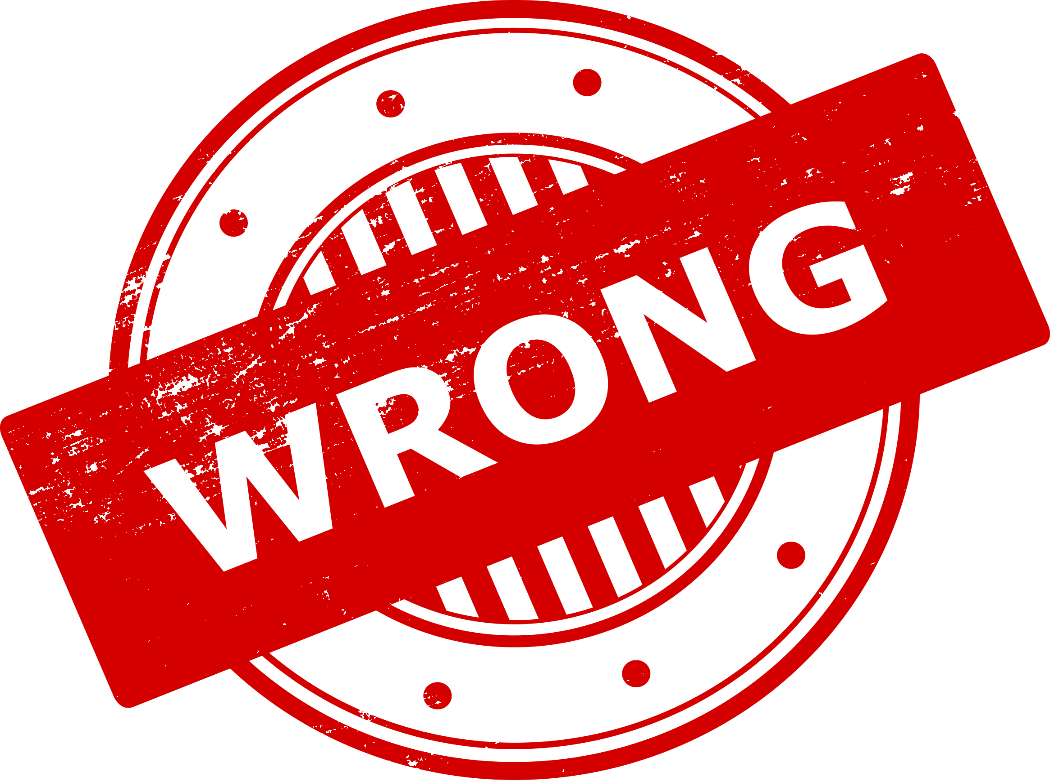 Soruya geri dön
İlk Türk kadın pilot kimdir
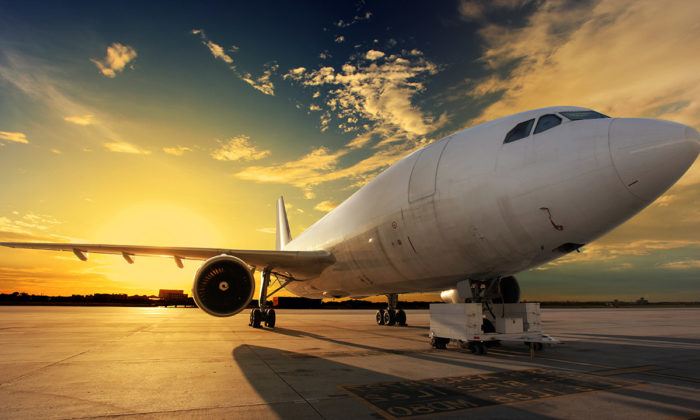 Yıldız Eruçman
Fesa Evrensev
Amelia Earhart
Sabiha Gökçen
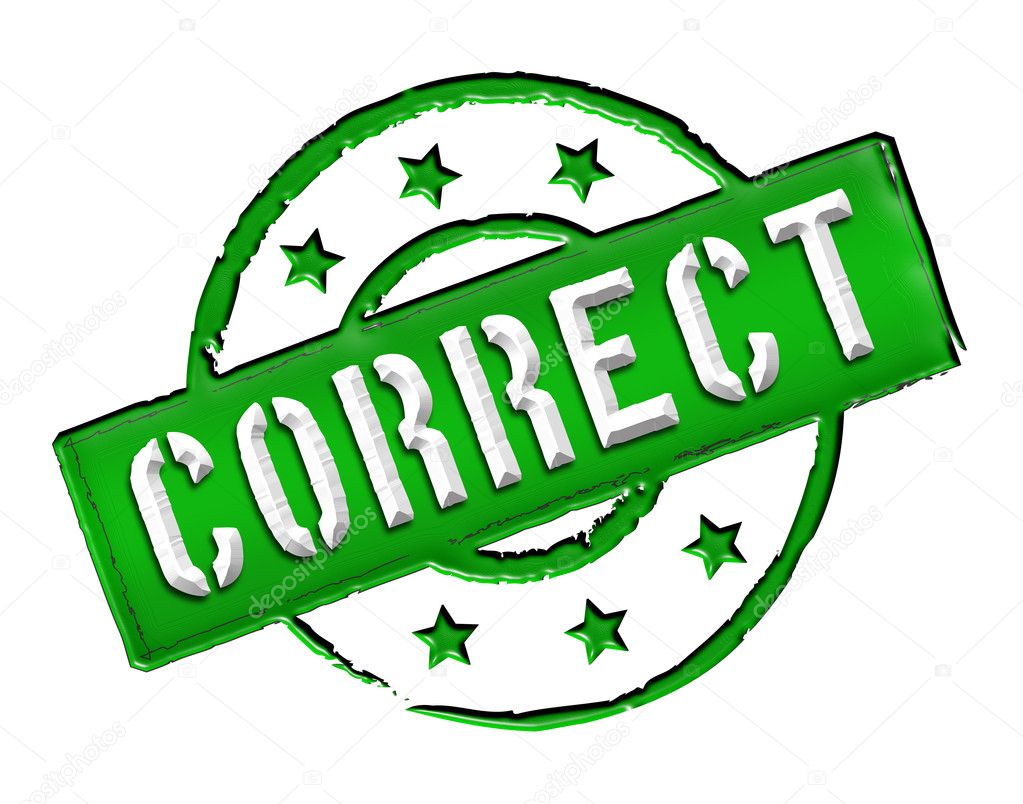 Diğer soruya geç
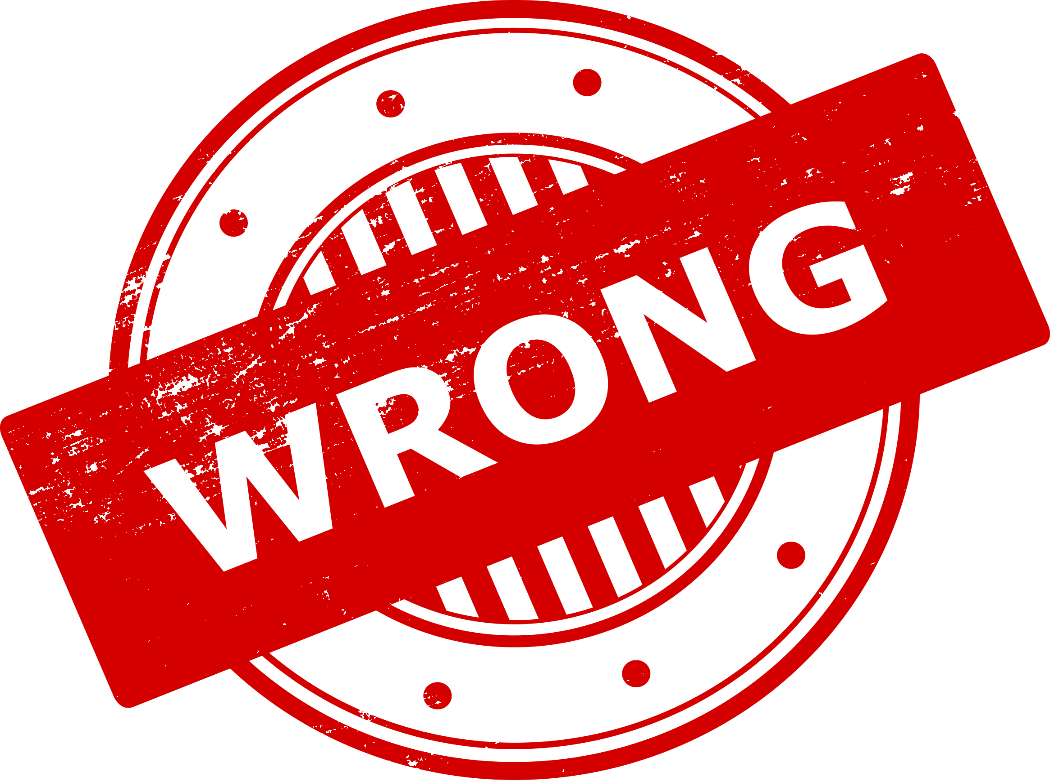 Soruya geri dön
Voleybol filesinin boyu kaç metredir
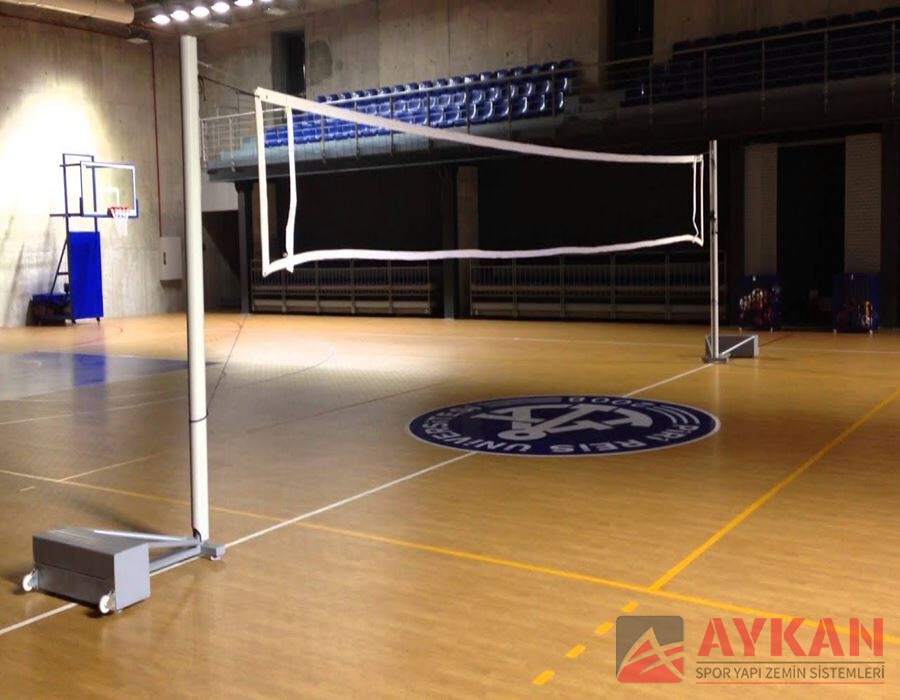 2,24
2,30
3
3,12
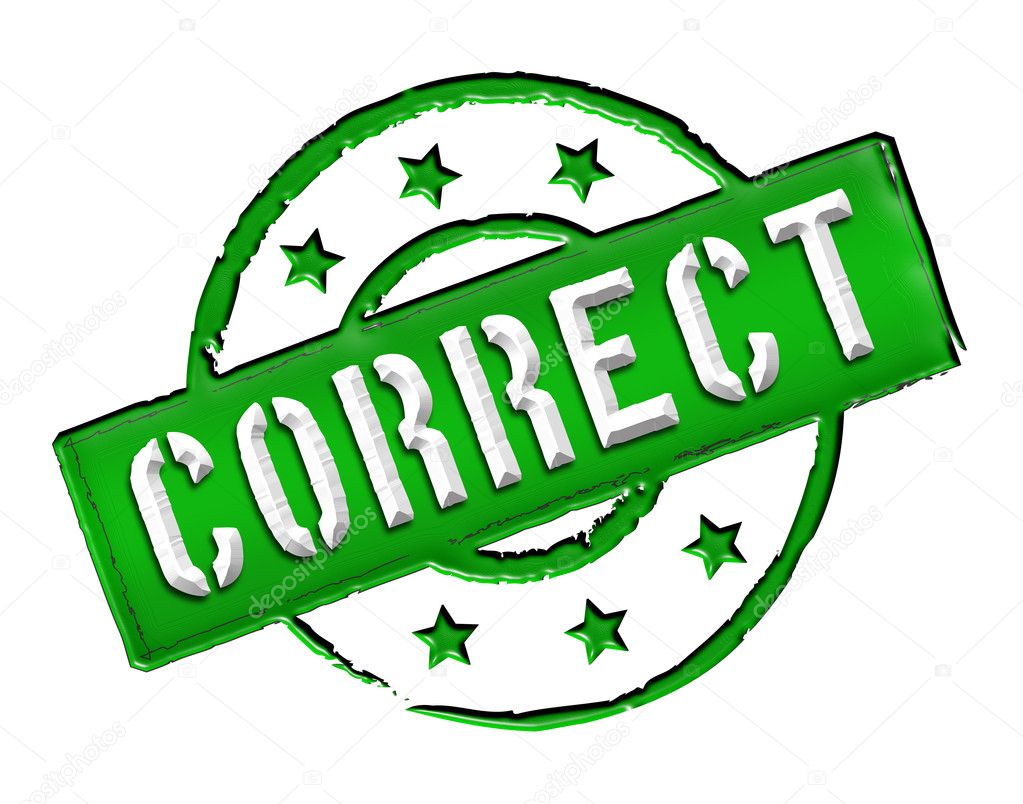 Diğer soruya geç
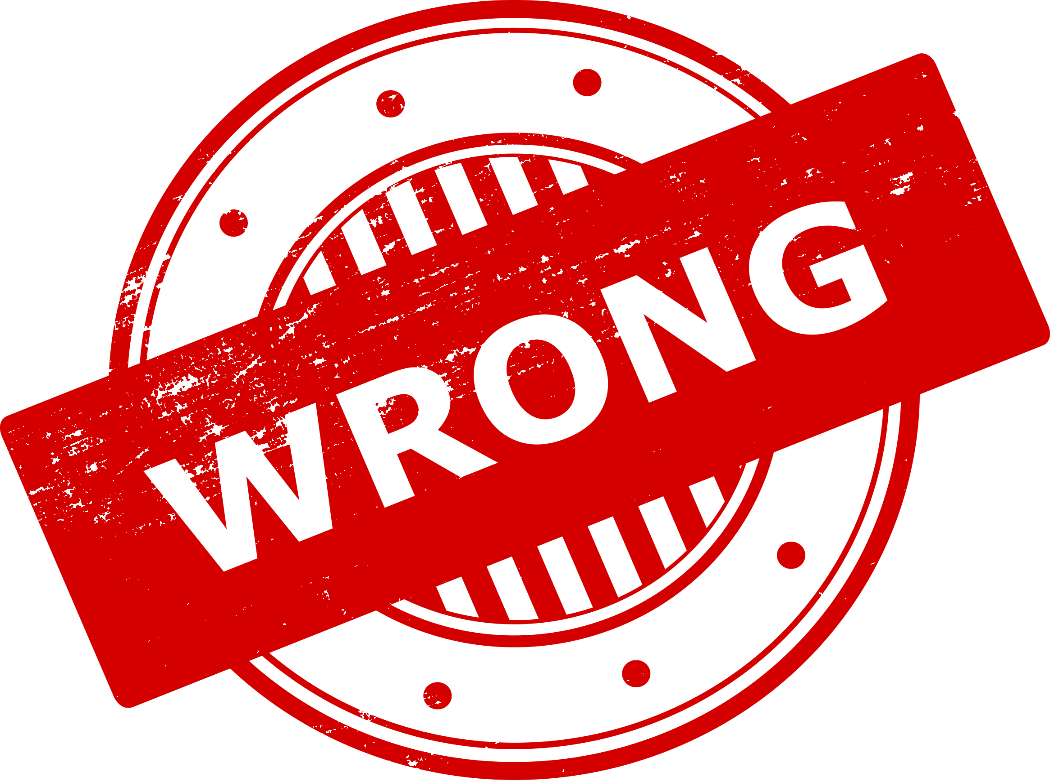 Soruya geri dön
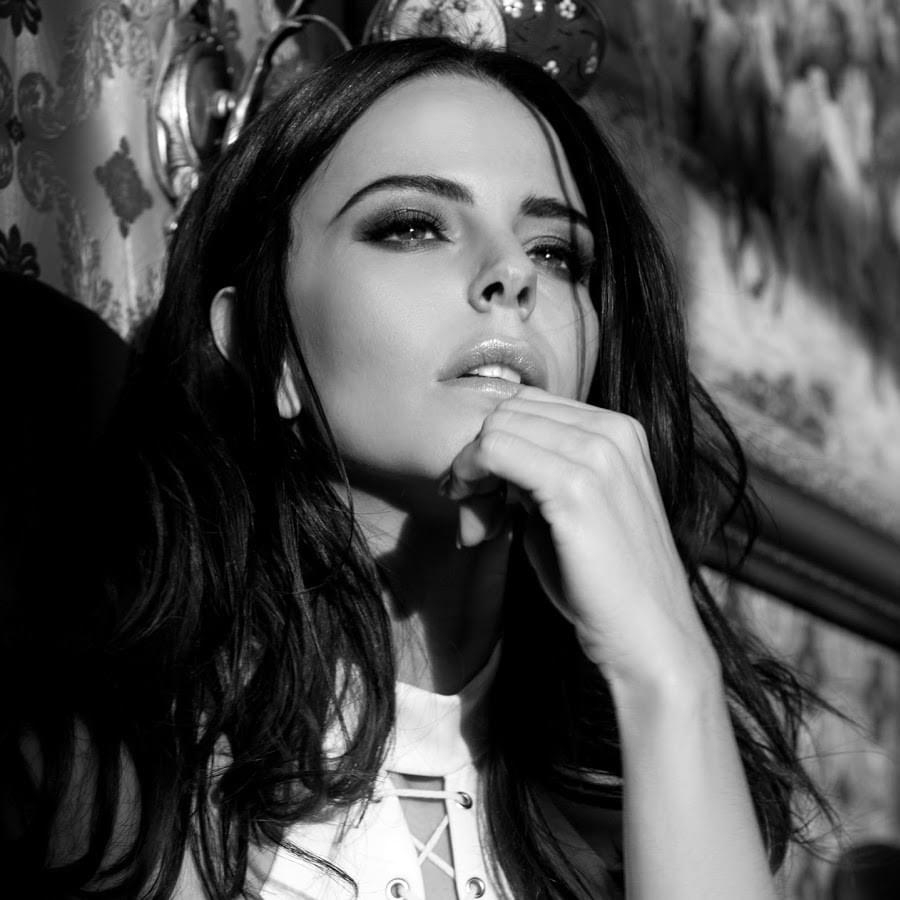 Dinlediğiniz şarkıyı kim söylemektedir
Aleyna Tilki
Simge Sağın
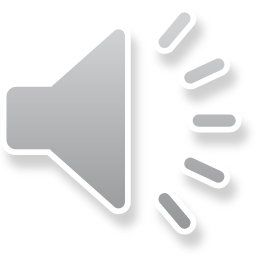 Pınar Ayham
Sibel Bilgiç
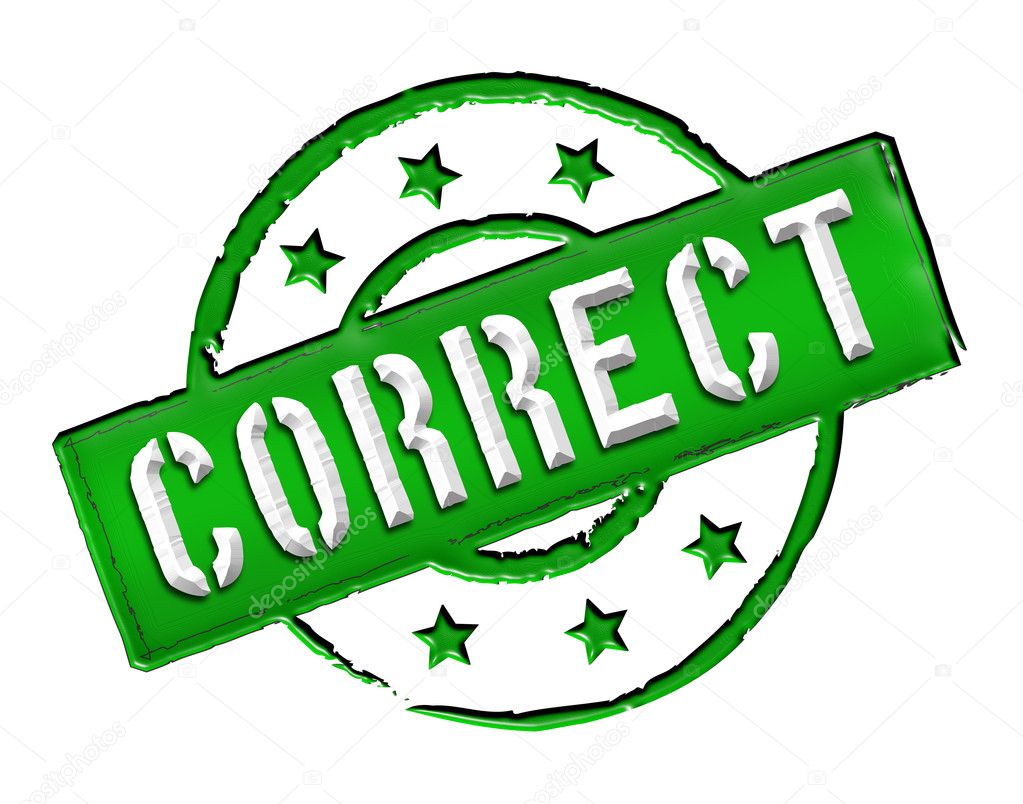 Diğer soruya geç
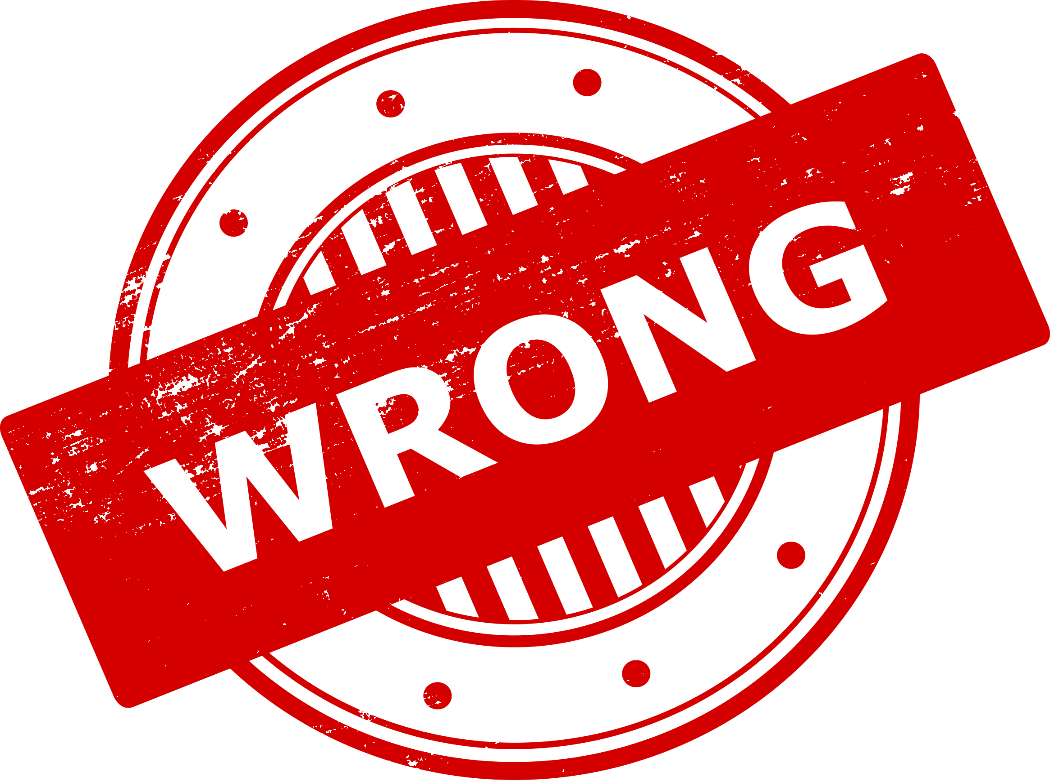 Soruya geri dön
Emine Ece ERÖZCAN 
6B 459